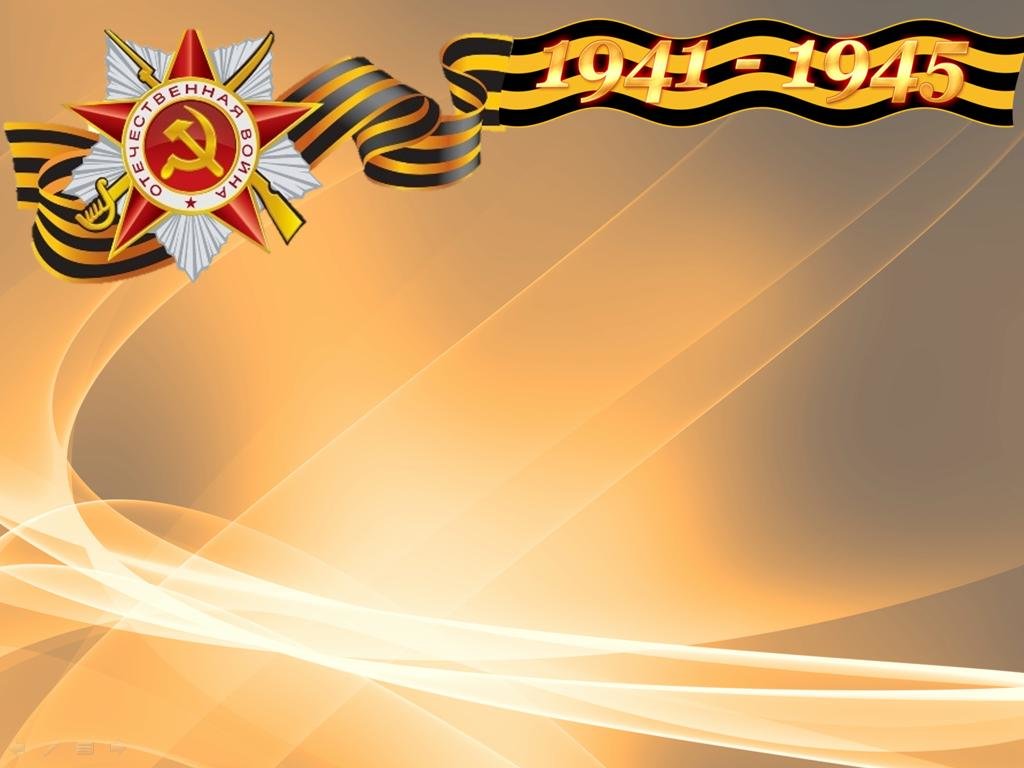 «Мы помним - 
мы гордимся!»
Нет, не забыта та война,
Ведь эта память – наша совесть!                                                        
                                  (Ю.Воронов)
Выполнила ученица 4Б класса
МБОУ СШ №2 г. Котово Волгоградской области
Кузнецова Анастасия Дмитриевна
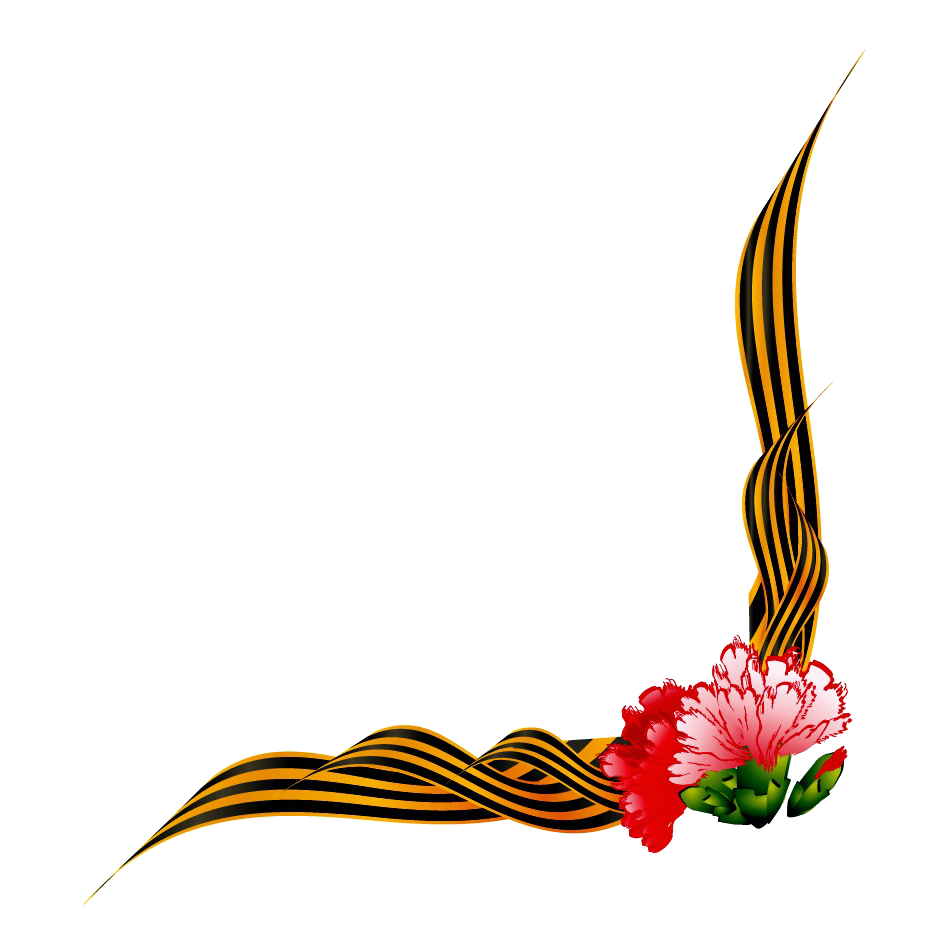 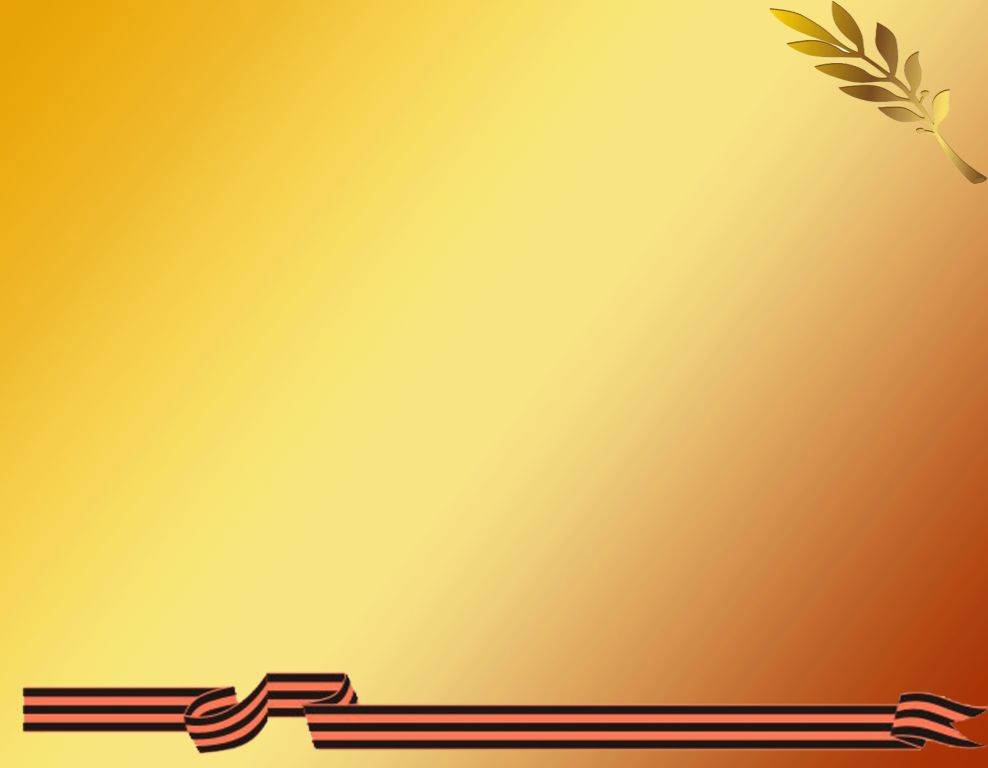 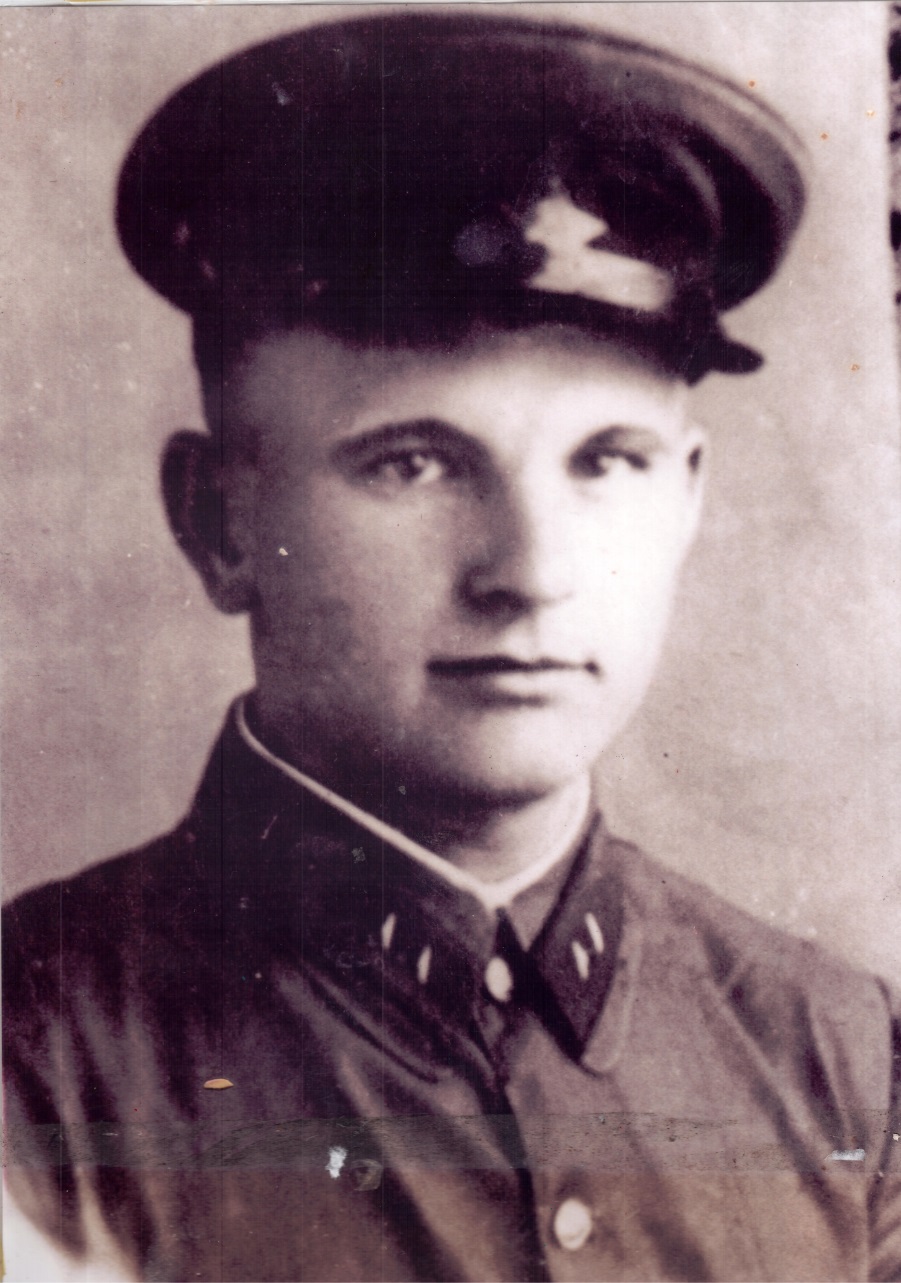 Шурубцов 
Фёдор Терентьевич
21.11.1918 – 29.09.1985гг
Как это было…
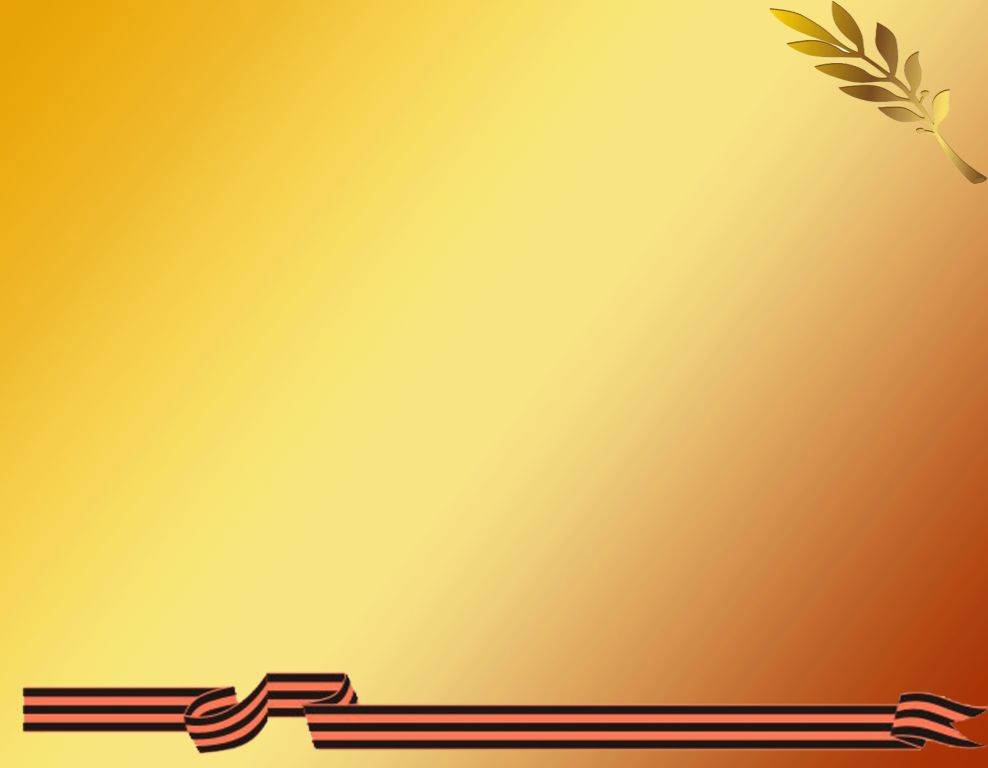 Мой прадедушка Шурубцов Федор Терентьевич, родился                         в 1918 году. До 1942 года работал слесарем на Сталинградском Тракторном заводе, который выпускал и ремонтировал танки. Прадедушка был очень изобретательным и усовершенствовал поворотный механизм башни                        танка Т-34. после этого башню перестало заклинивать при поворотах.                                          	В Сталинграде, попав под бомбежку, прадедушка получил серьезное ранение и лечился в Костанайском  госпитале. А после лечения воевал на фронте в звании  сержанта.                                                                                   	Во время атаки возле города  Великие Луки в 1943 году перед ним взорвалась вражеская мина. Прадедушка Федя получил множественные осколочные ранения в грудь, живот и ему оторвало правую руку. После длительного лечения его комиссовали.                                                                               	Но, несмотря  на все это, он вырастил четырех замечательных сыновей. Прадедушка был награжден двумя Орденами Отечественной войны 1-й и 2-й степени. Но осколок от мины, оставшийся в легком, дал о себе знать и в 1985 году прадедушка умер. 
	Я горжусь своим прадедушкой и всегда буду помнить о нём.
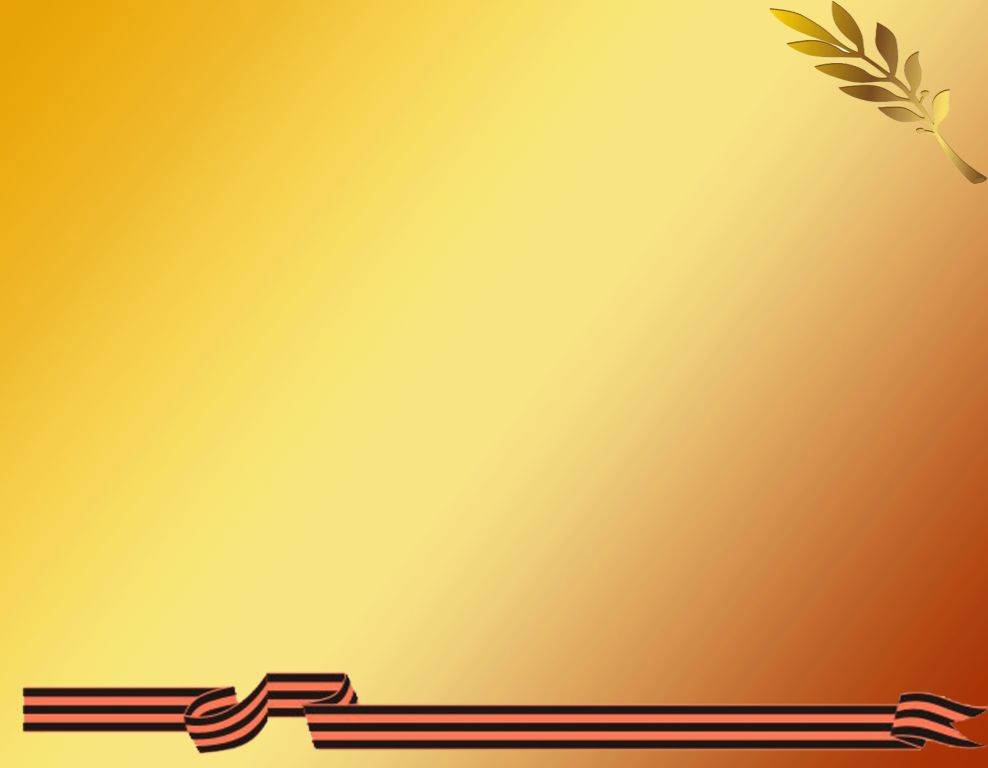 Награды:
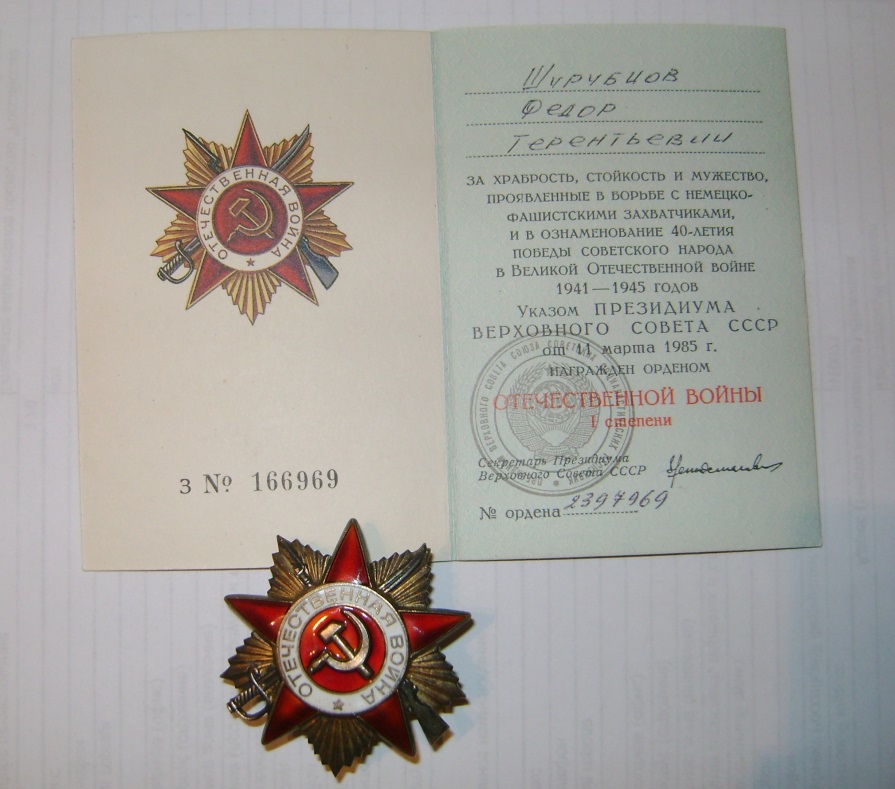 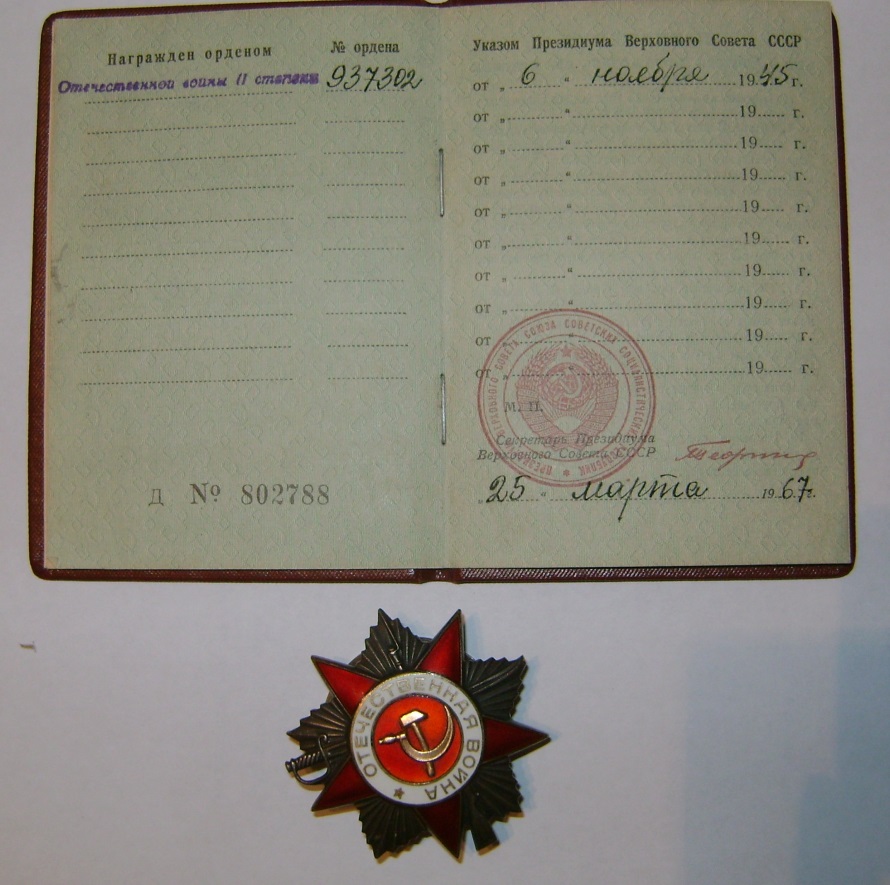 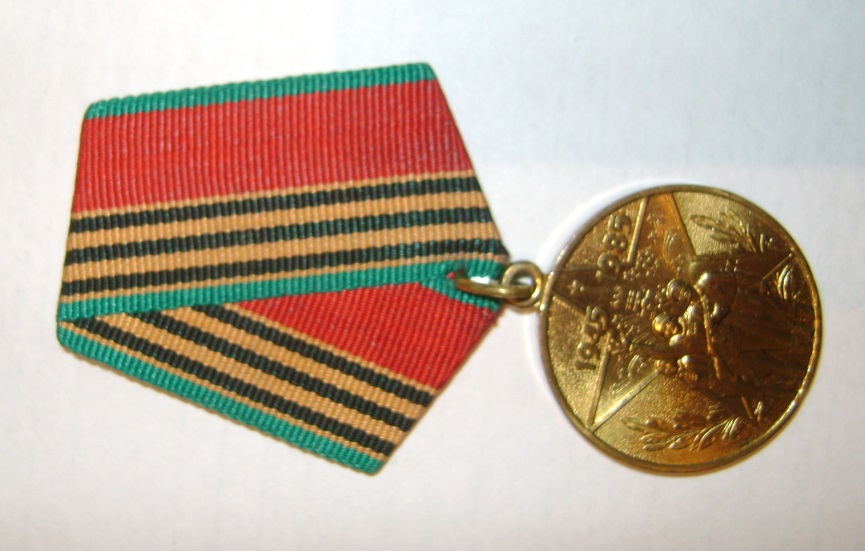